CHÀO MỪNG CÁC THẦY CÔ VÀ CÁC EM ĐẾN VỚI TIẾT HỌC KHOA HỌC
Hoạt động 1: 
- Kể về một vụ tai nạn giao thông mà em biết.
- Theo em, nguyên nhân nào dẫn đến tai nạn giao thông đó?
Hoạt động 2: Hãy chỉ ra những việc làm vi phạm luật giao thông trong các hình 1, 2, 3, 4 và nêu hậu quả có thể xảy ra của những sai phạm đó.
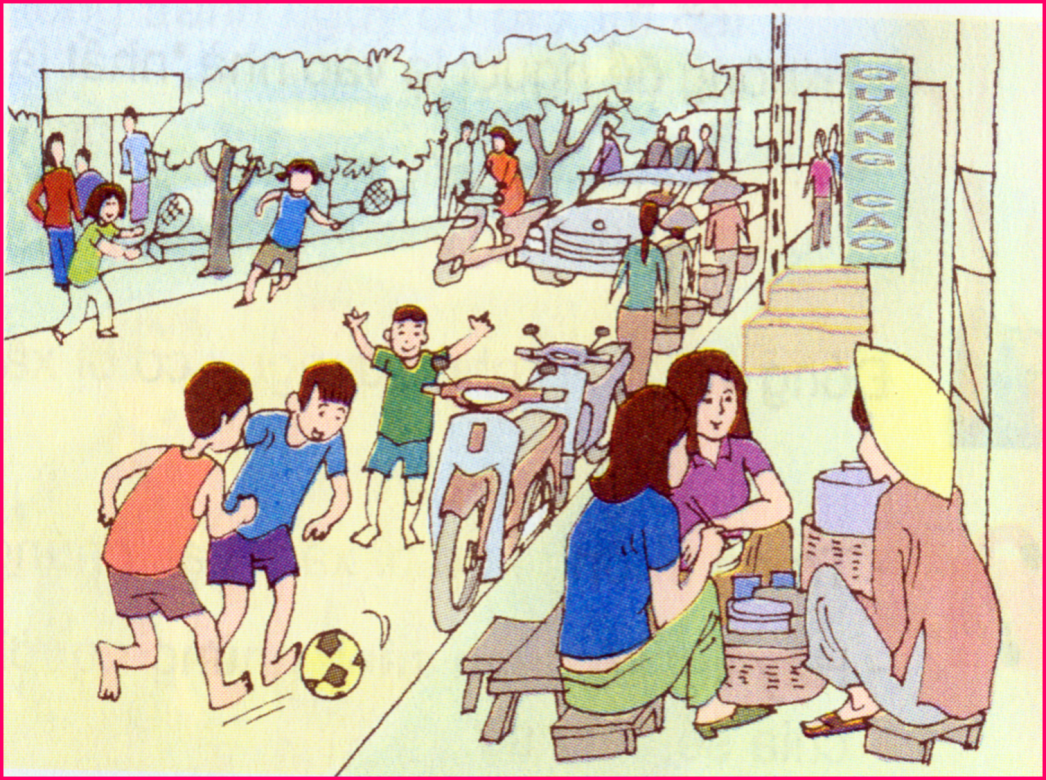 1
2
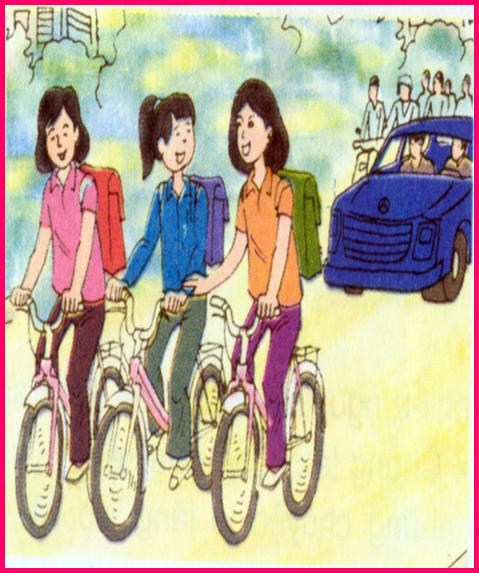 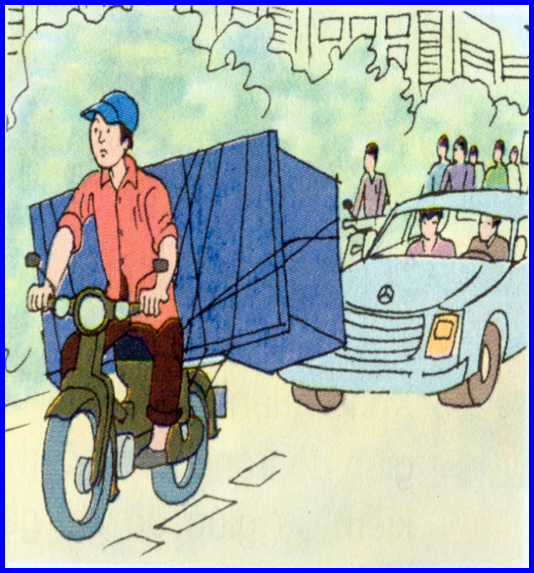 3
4
1
2
3
4
Lấn chiếm vỉa hè làm nơi bán hàng, người tham gia giao thông không đi đúng phần đường quy định, trẻ em chơi dưới đường phố.
Đi xe đạp hàng 3, vừa đi vừa cười đùa, nói chuyện
Chở hàng cồng kềnh
Vượt đèn đỏ
1. Nguyên nhân dẫn đến tai nạn giao thông đường bộ:
Người tham gia giao thông không chấp hành luật giao thông đường bộ, cụ thể:
* Lấn chiếm vỉa hè làm nơi bán hàng.
* Đi xe đạp hàng 2, hàng 3.
* Vượt đèn đỏ.
* Chở hàng cồng kềnh, che khuất tầm nhìn  của các phương tiện giao thông khác.
* Không đi đúng phần đường quy định…
Thiệt hại về người
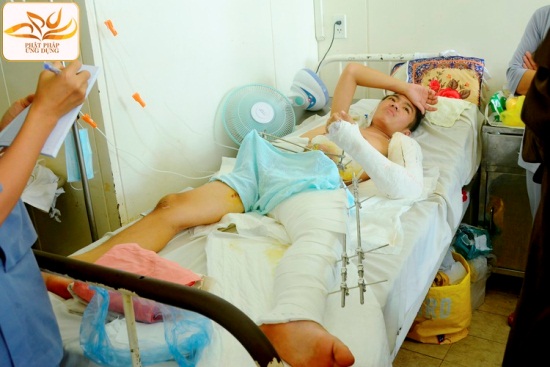 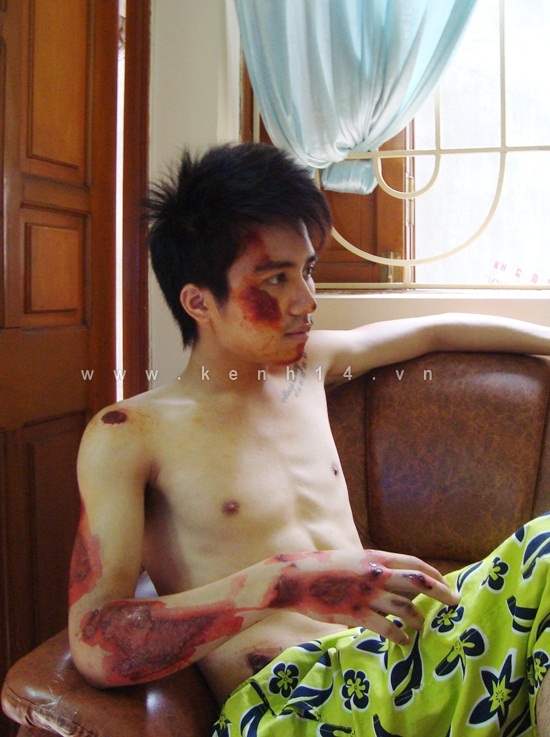 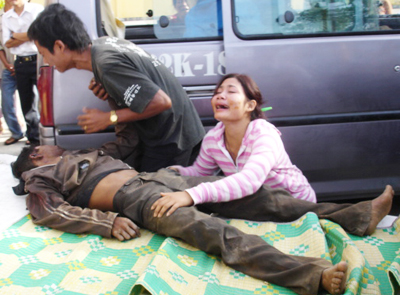 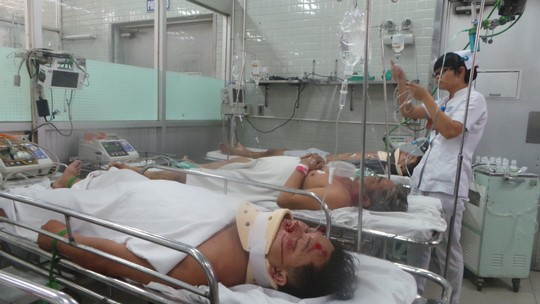 Thiệt hại về tài sản
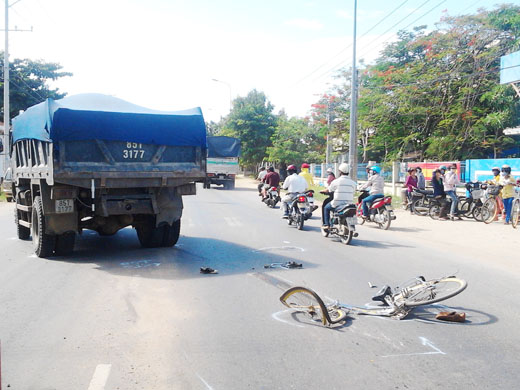 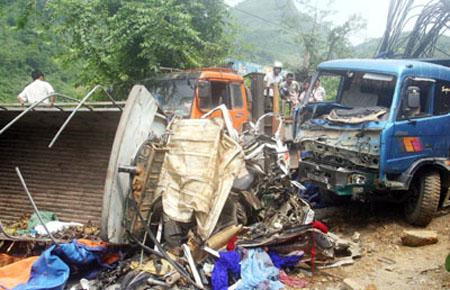 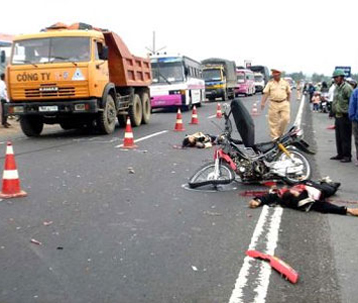 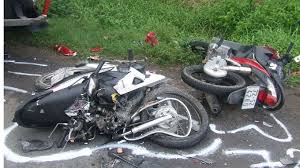 Hoạt động 3: Quan sát tranh 5, 6, 7 và chỉ ra những việc làm để thực hiện an toàn giao thông.
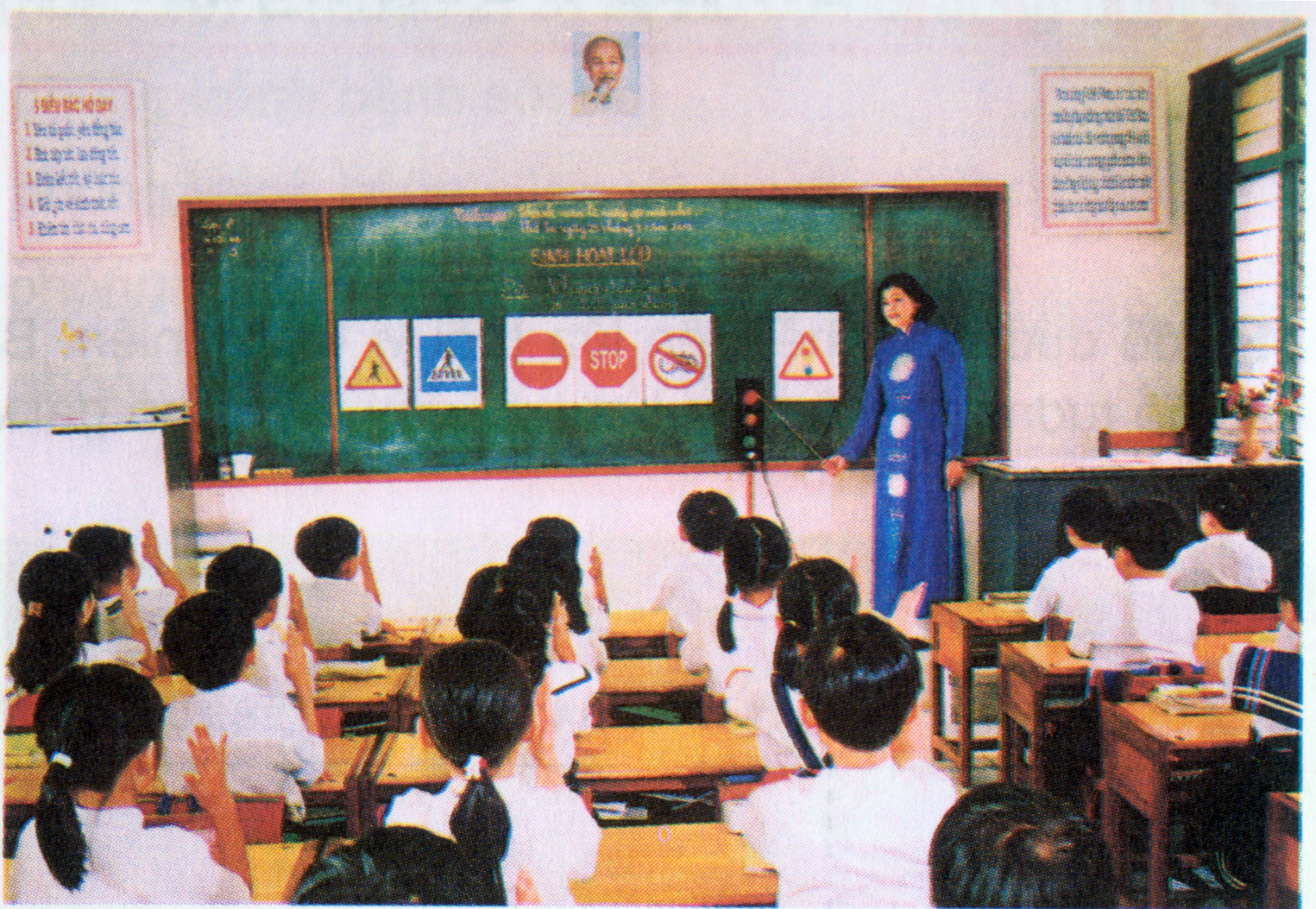 5
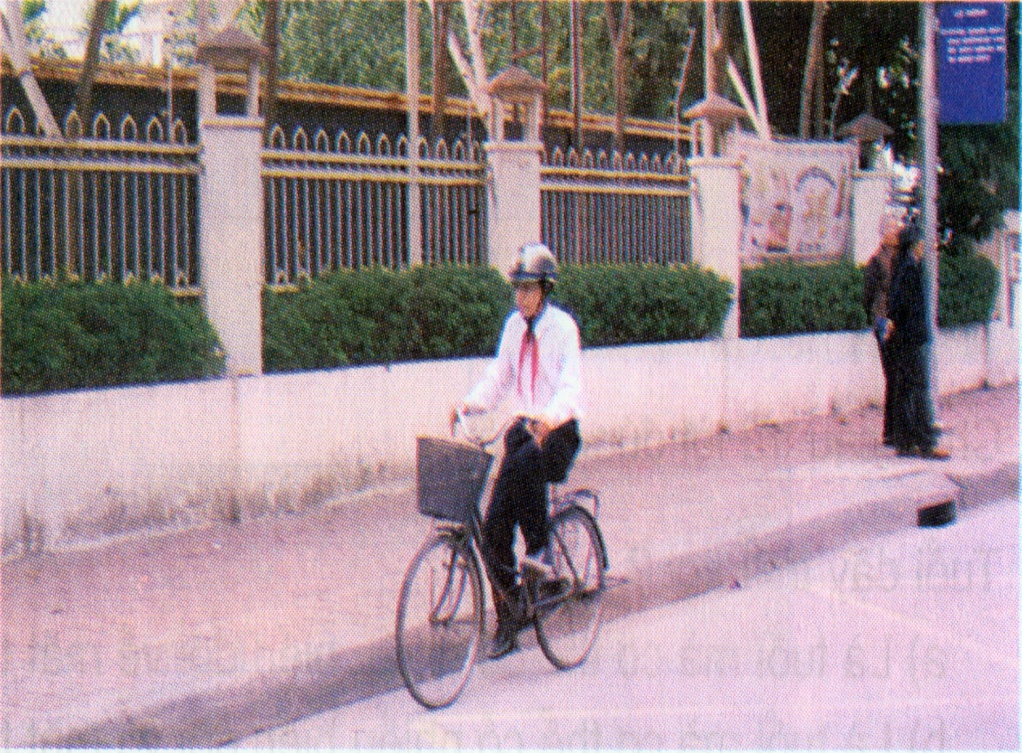 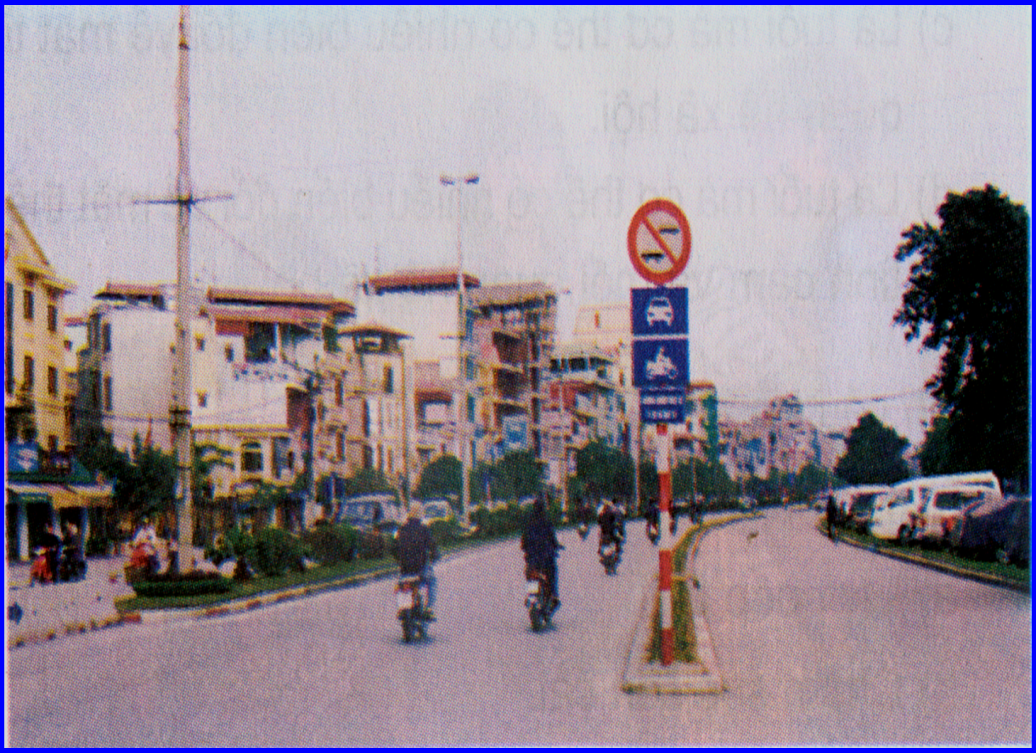 6
7
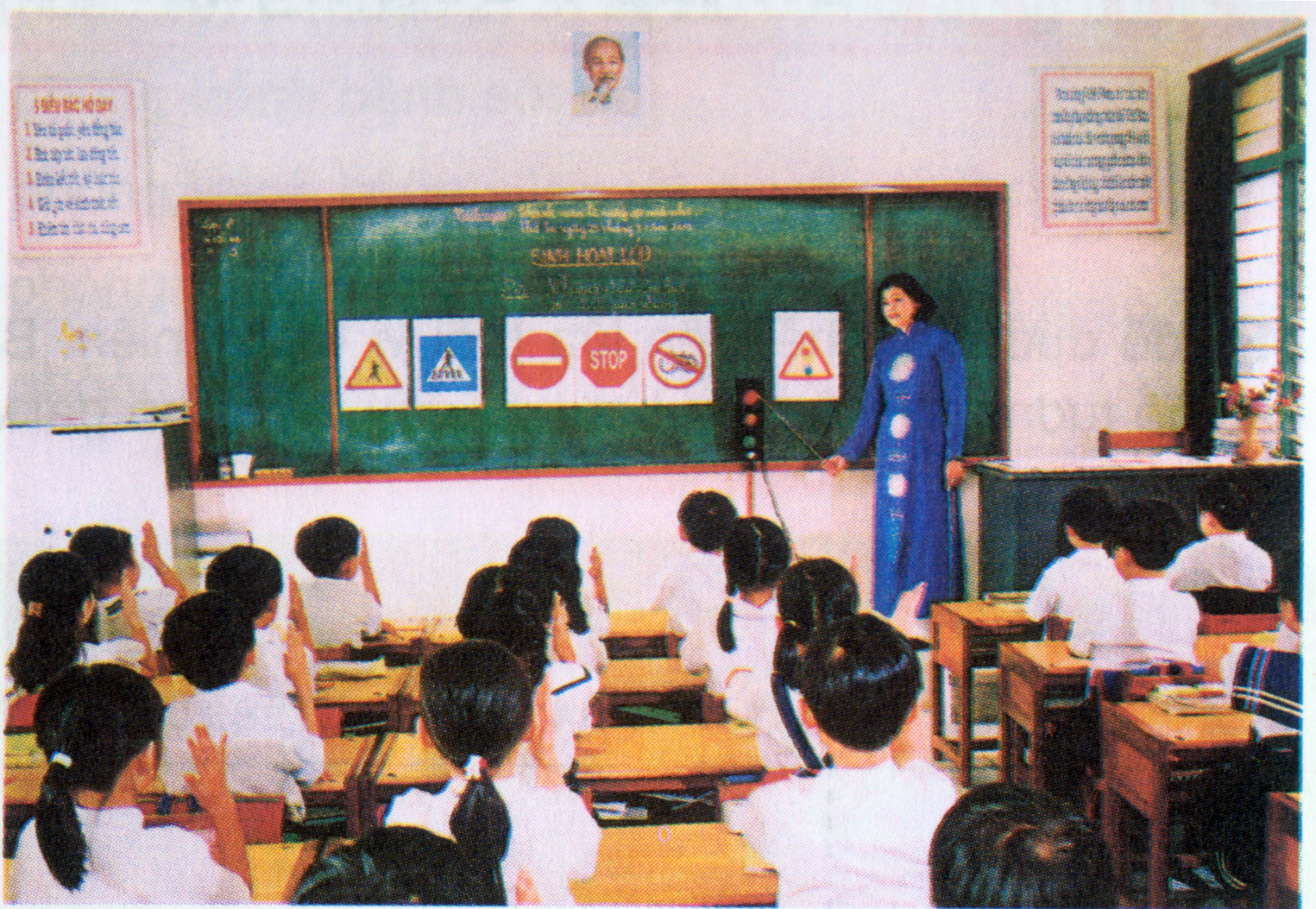 Học luật giao thông.
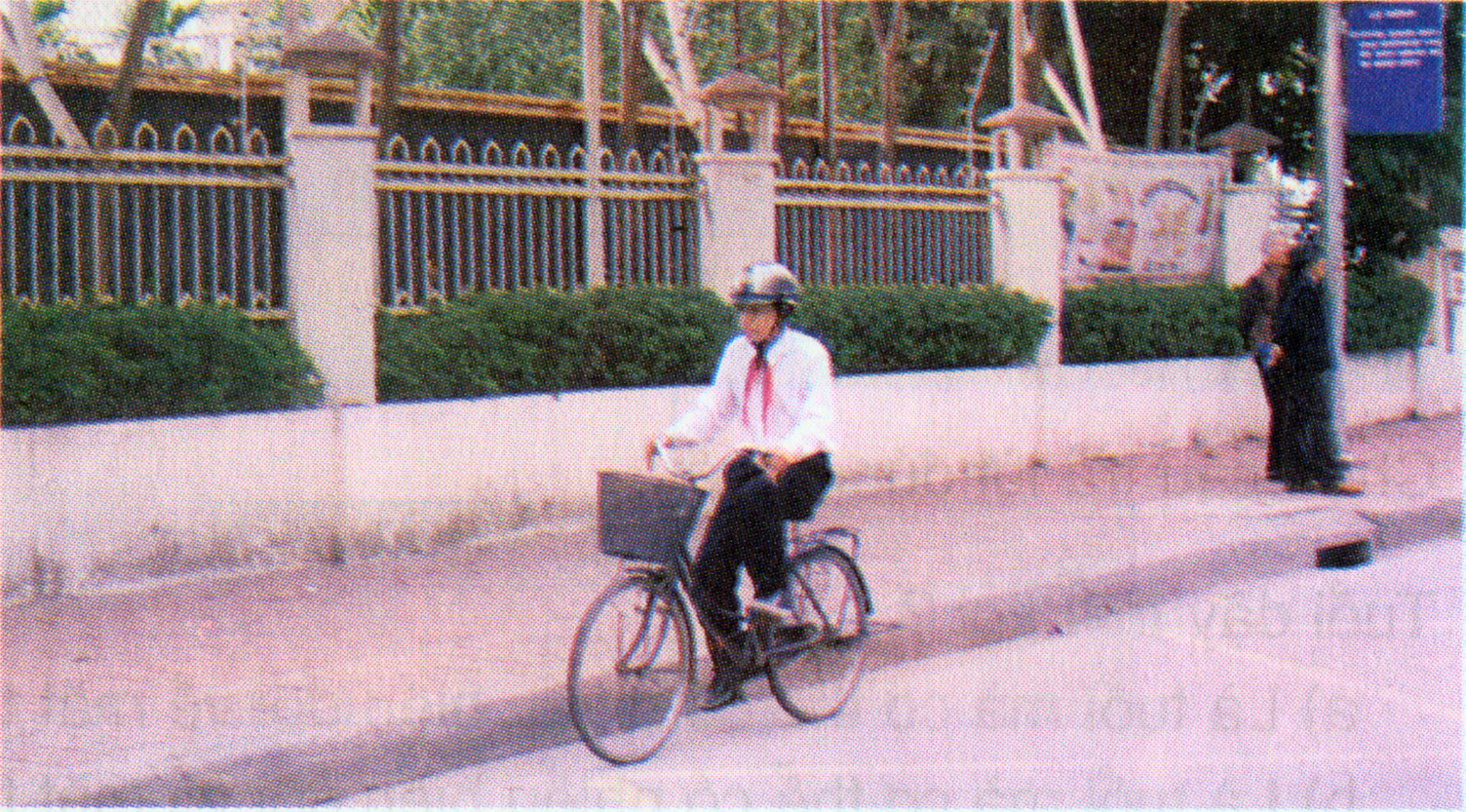 Đi xe đạp sát lề đường bên phải và đội mũ bảo hiểm khi tham gia giao thông.
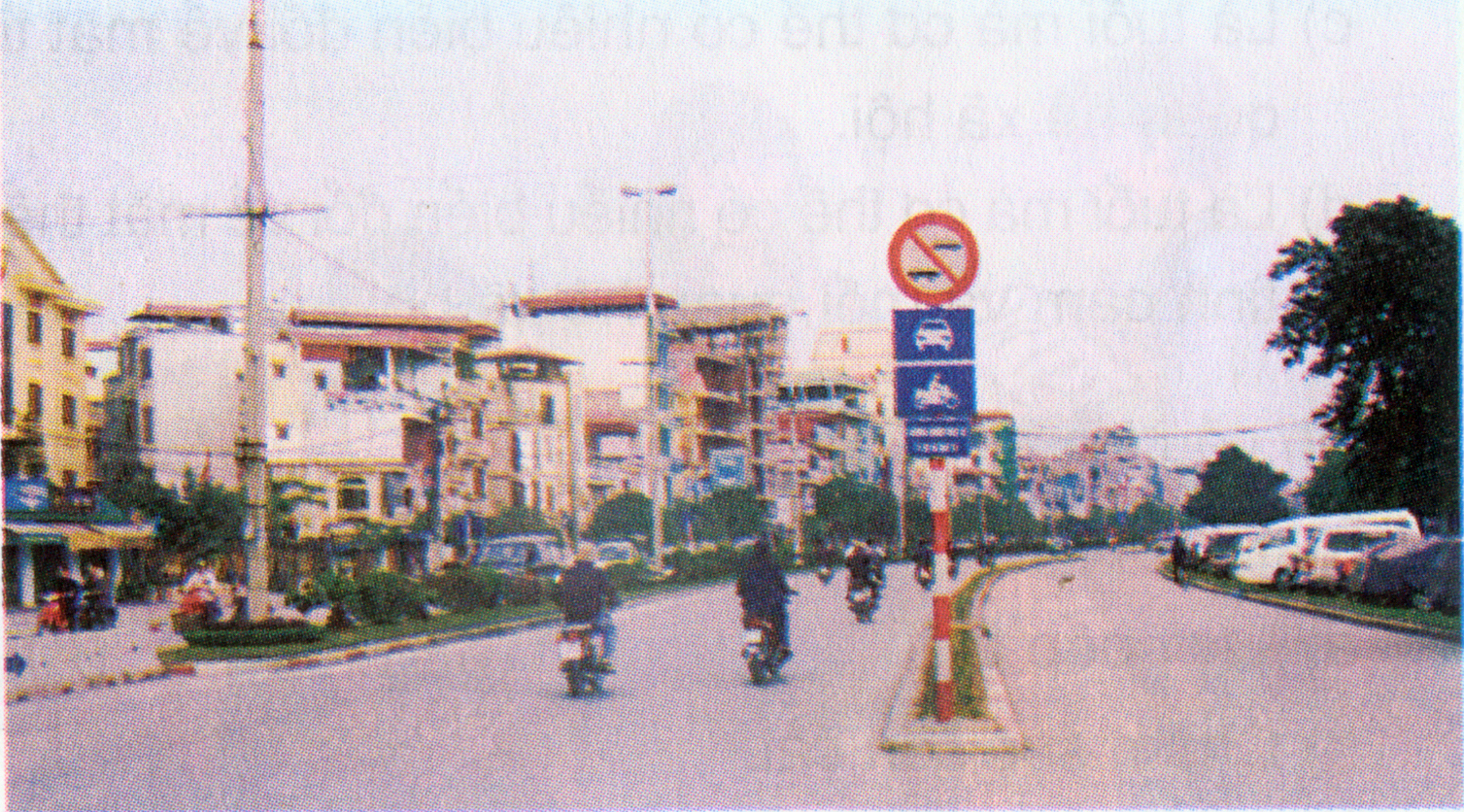 Đi đúng phần đường và thực hiện đúng chỉ dẫn của biển báo.
2. Những việc làm để thực hiện an toàn giao thông:
Mọi người phải học và nghiêm chỉnh chấp hành luật giao thông đường bộ, cụ thể :
* Không phóng nhanh vượt ẩu.
* Không vượt đèn đỏ.
* Quan sát kĩ khi sang đường. Đi bộ trên vỉa hè
* Đi đúng phần đường và đội mũ bảo hiểm khi tham gia giao thông…
NỘI DUNG
Một trong những nguyên nhân gây ra tai nạn giao thông đường bộ là do người tham gia giao thông không chấp hành đúng Luật giao thông đường bộ: người tham gia giao thông đi không đúng phần đường quy định; đi xe đạp hàng 3 hàng 4; phóng nhanh, vượt ẩu…. 
     Vì vậy, để giảm thiểu tai nạn giao thông cần phải học và thực hiện đúng luật giao thông.
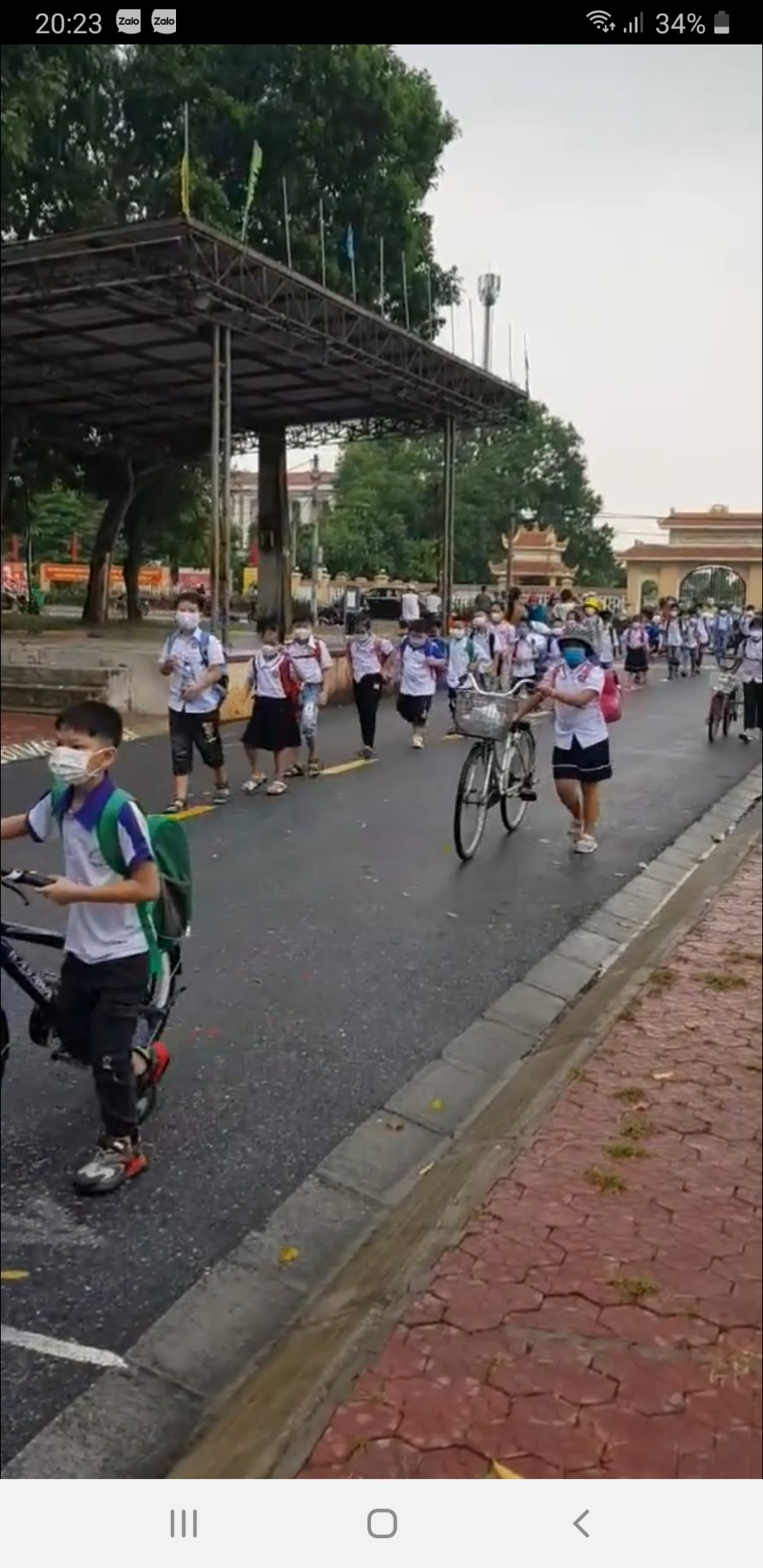 Cổng trường Tiểu học Thạch Khôi
NỘI DUNG
Một trong những nguyên nhân gây ra tai nạn giao thông đường bộ là do người tham gia giao thông không chấp hành đúng Luật giao thông đường bộ: người tham gia giao thông đi không đúng phần đường quy định; đi xe đạp hàng 3 hàng 4; phóng nhanh, vượt ẩu…. 
     Vì vậy, để giảm thiểu tai nạn giao thông cần phải học và thực hiện đúng luật giao thông.